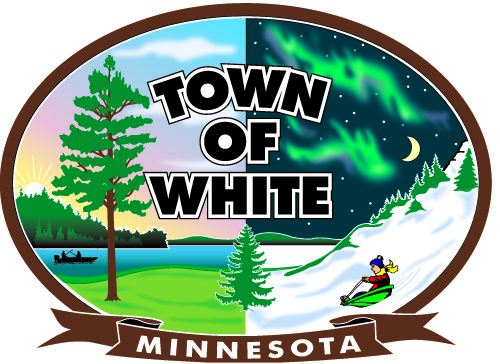 Town of White Annual Town Meeting
March 10, 2020
Clerk’s & Treasurer’s Report
Prepared by: Jodi Knaus, Clerk & Amanda Gross, Treasurer
6:00 P.M. Loon Lake Community Center
Review of Town’s Strategic Plan Goals & Met Objectives for 2019-2020:
Category 1: Facilities Management Strategy: (maintenance, upgrades, long-range use of all assets and liabilities at each facility) (Normal expenditures are not identified in this section such as utilities, supplies, insurance, these are identified in a different section)
PROJECT UPDATES FOR FACILITIES:
The Town completed an Americans with Disabilities Act (ADA) self-evaluation of all facilities last Fall which will drive future facility upgrades.  Common ADA problem areas are:  parking designation, routes to building access, bathroom accessibility, building and facility access, signage; 
Public Work’s Buildings – Focus has been on maintenance and inspections; the lift and crane were inspected, as well as all heating and cooling systems, doors and fire extinguishers at all facilities; Furnace was repaired $3,699.00; Break-room was painted and a new shade and light were installed $1,006.00; OSI cleaned all drains and sumps $7,254.00; holding tank maintenance and pumping cost $3,085.00; new grates were installed $1,018.00;
[Speaker Notes: Board is trying to upgrade facilities as budget allows
LLCC and Fire Department will need major roof repairs in the future]
Review of Town’s Strategic Plan Goals & Met Objectives for 2019-2020:
Category 1: Facilities Management Strategy continued:
Loon Lake Community Center – The following repairs have been completed:  $7,375.00 worth of plumbing upgrades (toilets, lines, faucets, valves); hot water pump $3,205.00; blower motor $1,135.00; boiler repair $840.00; dishwasher repair $644.00; roof repairs $480.00; 
Fire Hall -  Commercial Door Openers installed $6,199.00; 
Future Projects for Facilities:  
Town Office/Government Center – Service window installation; keyless doors & security cameras 
Twin Lakes bathroom floors, new picnic shelter roofs and additional picnic tables; air conditioner for Pavilion; fence and ballfield restoration
Fire Hall – LED lighting installation; concrete skirt
LLCC – Sidewalk repair; roof repair; gym floor
Review of Town’s Strategic Plan Goals & Met Objectives for 2019-2020:
Category 2:  Organizational Development (personnel, 	policies, training, technology, grants)
	PERSONNEL UPDATE:
Adam Heikkila is now licensed for both water and wastewater for the Township eliminating the contract with Aurora which cost $400.00 per month; 
Mark Goerdt is the Recreation Coordinator for the East Range; Mesabi East Schools coordinates the lifeguards for all beaches and recreational activities for our facilities; 
Fire Department Chief is Mike Skinner; Assistant Chief is Mike Lesar; The department recently hired five volunteer members:  Alex Marafiot, Brian Feldt, Billie Reid-Tennison, Stephanie Anderson, Mario Grego; 
Due to the MN Wage Theft Law the Fire Department payroll is processed monthly and not quarterly (law requires all employees to be paid every 30 days); The Board increased the hourly wages to $10/hr for meetings and $12/hr for EMT (up from $8/hr and $10/hr) and increased the officers monthly wages. The Fire Department had not had a wage increase in over ten years.
Review of Town’s Strategic Plan Goals & Met Objectives for 2019-2020:
Category 2: Organizational Development continued (personnel, policies, training, grants, technology):

PERSONNEL UPDATE Continued:
The Board salaries were increased to $400/month for Chairman, $375/month for Supervisor, $300/month for Clerk, $175/month for Treasurer, $25/hour for Deputy Clerk, $20/hour for Deputy Treasurer, and $30 for Special Meetings for the Supervisors.  The Board salaries had not been increased since 2012.
No policy updates or changes since the September 2019 Continuation Meeting  

TRAINING:
On-going training is attended for staff to remain current in their field (Town Manager, Foreman, Equipment Operators); Examples of Conferences attended annually include MN Clerk’s & Finance Officer’s Association, MN Cemetery Association, Minnesota Association of Townships, Annual Equipment Expo, Legal Conferences, Public Work’s related Trainings; 
GRANTS:
The Township is working on several major projects that will impact the community:  The Iron Range Broadband Project – grant money has been received to conduct a feasibility study; The East Range Childcare Coalition – a committee has been meeting to try to increase and/or expand child care facilities on the East Range; The Loon Lake Community Center is a facility that could be used for this purpose; The Township donated $6,500.00 to the Caring for the Kids Community Splash Pad Project in Aurora;
Review of Town’s Strategic Plan Goals & Met Objectives for 2019-2020:
Category 2: Organizational Development continued (personnel, policies, training, grants, technology):
Employee Recognition Policy -  Expenditures as requested are as follows ($1,000.00 allowed as approved):
Spent in 2019: $601.00
One “get well soon” plant; Seven funeral plants, one retirement party
Need motion to approve $1,000.00 to spend on Employee Recognition for 2020
TECHNOLOGY:  
CW Technology installed a Fire Wall and battery back-up for the Town Office, migrated our email system, and provides daily monitoring and security for the Town office, public works department, and fire department
The new email for general information and questions:  info@townofwhite.com
Employee’s all have their own email address for example:  Jodi.Knaus@townofwhite.com; Clark.Niemi@townofwhite.com; 
New computer systems for the Town Office, Garage, and Fire Hall will replace old technology; The Fire Department and Public Works Department received new laptops;
Review of Town’s Strategic Plan Goals & Objectives for 2019-2020:
Category 3:  Operations/Infrastructure Strategy (roadway improvement schedule, water/wastewater infrastructure & services, and equipment)
ROAD Projects:
2020 Schedule:  Seven culverts will be replaced with the Army Corps Section 569 Project in 2020 as well as 3rd Street West infrastructure; Cost of Project $500,000.00 of which $400,000.00 will be reimbursed; 
2021 Schedule:  Engineering estimate was completed in 2019 for resurfacing Palo Road 41, Lane 49, and Road 51 in 2021 – estimate $963,898.00; Wynne Ridge Road and Road 54 need to be prepped for 2022 and assessment discussions with residents will begin;   
2022 Schedule:  Wynne Ridge Road and Road 54
2025 Schedule:  Trigstad (Central and West), Road 45, and Lane 58
Review of Town’s Strategic Plan Goals & Met Objectives 2019-2020:
Category 3:  Operations/Infrastructure Strategy continued: (roadway improvement schedule, water/wastewater infrastructure & services, and equipment):
ROADS Continued:
Ulland Brothers fixed Poplar Street, South Avenue, and Spruce Street at a cost of $144,917.00 in 2019
Dust control was provided on Town Roads at a cost of $15,000.00 in 2019; cost will be approximately the same in 2020
The Board held two strategic planning sessions in 2019 discussing the above road schedule and planning for the future of our facility and equipment upgrades
Review of Town’s Strategic Plan Goals & Met Ojectives 2019-2020)
Category 3:  Operations/Infrastructure Strategy continued: (roadway improvement schedule, water/wastewater infrastructure & services, and equipment):
Water/Wastewater:
The City of Aurora and Town of White were awarded $2.5 million in bonding money for the East Mesabi Water Project in 2018. Work by SEH continues on design specifications for the plant and intake infrastructure.  Todd Koneczny was hired as the project manager. Further bonding money is being sought for 2020.  It is hoped a partnership/joint effort will happen with IRRR for the intake structure and property; as well as the project area served.  Being able to locate the intake structure on State property will reduce the cost of the project; 
The Joint Powers Agreement between the Town of White and City of Aurora for the Joint Water Project is in progress.  The planning committee meets monthly with the Project Engineers and stakeholders.
Review of Town’s Strategic Plan Goals & Met Objectives 2019-2020:
Category 3: Operations/Infrastructure Strategy continued:
EQUIPMENT:
A used Fire Truck was purchased with delivery from California $69,000.00;  a new pump & fittings purchased cost $4,560.00.
A new Tire Machine was purchased in May $5,720.00
A new Toro Mower was purchased in June $9,722.00
A 2019 Ford F-350 was ordered in June $35,957.00 plus accessories cost of $3,972.00
Final payment was made on 2018 Mack Truck $69,645.00
A 2019 John Deere tractor with attached mower has been ordered at a cost of $143,469.00
A 2020 Tandem Truck has been ordered at a cost of $244,377.00 financed over three years 
Truck #5 will be upgraded to a brine system at a cost of $42,095.00
Review of Town’s Strategic Plan Goals & Met Objectives 2019-2020:  Category 4 – Financial 2019 Cash Balance Review
Category 4-Fiscal Sustainability 2019 Cash Balance
Category 4-Fiscal Sustainability continued: 2018 Receipts Compared to 2019
Category 4-Fiscal Sustainability continued: 2019 Disbursements Comparable
Investments Breakdown:
Investments Total 2019:
Severance Savings			$123,741.78
(This account is reserved for employee severance)
Gilbert Bank CD #1 @ .55%		$102,432.42
	Cashed out 7/1/2019 for Fire Department = Balance $0.00
Gilbert Bank CD #2 @ .55%		$275,763.02
Gilbert Bank CD #3 @ .55% 	$201,444.79
Cashed out 7/1/2019 for Stepetz Road = Balance $0.00
Gilbert Bank Savings 			$230,992.06
Gilbert Bank CD #4 			$201,072.05 (bought 9/24/19)
Gilbert Bank CD #5			$186,894.41 (bought 9/24/19)
Total 2019 Investments:		$1,018,393.32
Total Cash & Investments:		$2,880,968.03
Category 4 - Fiscal Sustainability Continued:  Indebtedness
Category 4 – Fiscal Sustainability Continued:Budget Balance Trend (not including investments 2019)
Category 4 – Fiscal Sustainability Continued:Disbursements vs. Receipts 2009-2019
Financial Analysis for Budget/Levy Discussion:
Category 4 -  Levy Certification Due 9/30/20:
Current Levy Amount:  $1,272,095.00
In 2018 & 2019, the community voted for a 2% levy increase payable in 2019 & 2020
Given the current financial status of the Township and the projects planned for 2020 and beyond, the Board is requesting we table this discussion to the Continuation of the Annual Meeting on September 8, 2020.
Motion to accept the Clerk & Treasurer’s Report for year ending 12/31/19
Proceed to Other Business